U.S Citizen Children with Immigrant Parents
By: Madel Moreno Pascua
back ground:
this topic is about the immigrants children who were born in the CNMI. There about 4.8 million children who are born in the U.S with noncitizen parents also known as anchor babies. Everyone knows about the situation these immigrants are having  is a tragedy and there are so many studies about these immigrants but little has been said about the these type of childrens.
Primary Research Question:
How does the ending of CW affect them?
these children are affected emotionally and are being pressured even further because their parents status.
Methodology
Survey
The surveys are sent out to 20 high school students and 20 college students.
These surveys are to identify the amount of students that are both under pressure and currently attending school.
Interview
Few parents and their agents were interviewed for insight of their perspectives
Field work
Attended a meeting where observation.
Surveys:
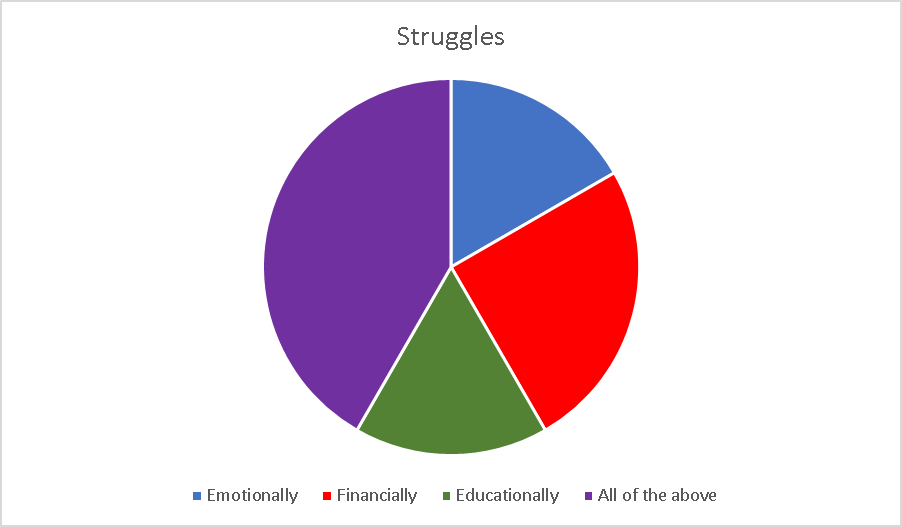 interviews:
Participant 1:
	A parent of a recent college graduate states that when processing her papers for green card, it takes a long period of time. When processing her papers, she needed her son’s taxes forms and signature. Her son is 21 years old and is eligible to petition both his mother and father. It took long time due to the fact that they run out of time. She stated that the papers required have a time limit and if that time limit ends that means they would have to start over again. Thus, spending even more money just to process their papers. The estimate amount of money spent due to processing is around six thousand. Not only that they require a huge amount of money but also, they also require sponsors. 
Participant 2:
	There are also people that aids these immigrant parents to process their papers. They tell the immigrant parents what they need and what they need to do. Think of it as experts. She stated its unfortunate that the C.W is ending and it breaks her heart. She also mentions the purpose of her being a part of these immigrant parent’s lives is because like a tour guide, she guides them through and helps them organize their papers so that they can submit it to the USCIS. 
Participant 3:
	This high school graduate is now heading towards college. She feels pressured because she is 19 years old. Her first semester here at Northern Marianas College. She states that she feels pressured because though she is in college and has all these scholarships, her parents can’t help that much. She states that it would even too late because most of the money her parents worked during her high school years, money has been sent to their families’ aid because some traveled abroad and some is for their education. “I’m on my own.” She says. “I feel pressured because I have to work to earn money for their petition, for my wellbeing and for back up. Doing all those while attending school is very stressful and quite frustrating.”
Schedule:
Before:
After:
Week 1 and 2: creating survey and interview
Week 3 and 4: interviewing some adults and the students from NMC and high school
Week 5: gather all data and write up the data that has been collected. Edit, review and go over once more
Week 6: finalize and submit
Findings:
Children Born in the U.S to a noncitizen mothers are called anchor babies are often viewed as an advantage to providing to family members seeking to secure citizenship and legal residency. 
CNMI may lose its parole authority.
Children are being pressured emotionally, financially, and education wise.
Conclusion
These anchor babies are pressured by the time they become of age to petition their parents because they are confused of what their purpose is for.
Thank you
See you next time